Billing Interface Data Review
Using ACL
PNW Higher Ed Internal Audit Conference 

August 11, 2011
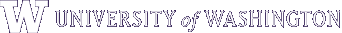 Agenda
Background  - (deleted – specific audit info)
Objectives – (deleted)
Approach
Challenges/Solutions
Lessons Learned
Results – (deleted)
Questions?
Approach
Standard ACL data analysis cycle:
Planning
Data access
Data integrity verification **
Data analysis
Reporting results
Challenges/Solutions
Data – obscure formats, i.e. HL7
Example: (deleted)
Challenges/Solutions, cont’d
Solution: Requested client convert data files to 1 record per line.  Note: ACL AuditExchange has capability to convert HL7.

Excel formatting issues:
Certain “text” fields populated by Import Wizard as date fields upon loading into ACL.  Unable to be modified. Example:  “20707” became "07/26/2007“.
Challenges/Solutions, cont’d
Solution 1:  ACL Help Desk suggested loading via ODBC.  This partially helped – although more complicated.  
Solution 2:  Get text file from client if possible
Solution 3:  “My” fix where Excel was the only option – create “dummy” line at beginning of Excel input file specifying correct format (i.e. xxxxx)
Challenges/Solutions, cont’d
Date/time fields
ACL does not have date/time data type
Solution: Import date as date, create separate fields for hours/min/seconds as numeric or text.

Differing field lengths for key fields to be joined
Example:  Cost center sometimes abbreviated to 3 digits (405) from 5 digits (10405)
Solution:  Used “Insert” function, i.e. INSERT (ccenter , "10" , 1 )
Challenges/Solutions, cont’d
Challenges/Solutions, cont’d
Differing table schemas/layouts
To ensure successful joins, needed to do “side by side” comparison of layouts for key tables 
Solution: Used “Print Project Contents” feature (under File) to select which tables to print out.  Was able to do quick comparison.
Lessons Learned
Data validation is critical at all steps in process!!
Perform initial review of data after importing to ACL
Correct data types - Issues with Excel conversion as noted above.
Extraneous records at beginning, and less obvious, at end of file. Even “blank” lines in Excel can be loaded as a record in ACL if the field had been previously used.  Need to delete the line.
Duplicates – found one file that had been sent to me twice.
Lessons Learned, cont’d
Validate again after redefining table layouts.
Example: if you change the start position of a quantity field and are one digit off, this creates a big problem!  Need to recheck control totals.
If you have no control totals to check data, need to be creative – verify with numbers from another source and/or review for reasonableness.  
Example:  Discovered a SQL error in data provided by the client when compared data to another report.
Lessons Learned, cont’d
Example: Ran analysis of the “calculated” charges from one module to determine reasonableness.  Analyzed for lines with no charges calculated.  Found many lines with zero charges due to the system having no rate tied to a classification issue . This analysis led to the biggest issue discovered during the course of the audit.
Lessons Learned, cont’d
Sometimes the best discoveries are not from the “planned” tests
If something doesn’t make sense, keep asking!
Input and assistance from project sponsors/clients is important
Without data dictionary, specifications, etc. triple the budget!
Questions?